Лекция 6
Технология ремонта трансформаторов
Содержание:
Основные неисправности трансформаторов.
Текущий и  капитальный ремонт трансформаторов. Схема технологического процесса ремонта трансформаторов.
Разборка трансформаторов.
Ремонт обмоток трансформаторов, пропитка и сушка обмоток, ремонт магнитопровода.
Испытания трансформаторов.
1. Основные неисправности трансформаторов
При включении трансформаторов чаще всего встречаются следующие основные неисправности:
короткие замыкания на вводах как со стороны ВН, так и со стороны НН, на щите в распределительном шкафу или внутри трансформатора;
обрывы в цепи ВН и НН внутри или вне трансформатора; 
ослабление прессовки листов активной стали сердечника.
По статистическим данным причины дефектов и повреждений можно  распределить следующим образом:
- заводские дефекты - 50%;
- низкокачественный ремонт или монтаж - 10%;
- неправильная эксплуатация - 13%;
- грозовые повреждения - 5,5%;
- старение изоляции – 3,5%;
- прочие - 18%.
Примерное соотношение повреждения отдельных частей трансформаторов:
обмотки и токопроводящие части - 53%;
вводы - 18%;
переключатели - 12%;
все остальные части, взятые вместе - 17%.
Основные неисправности трансформаторов
1. Повреждение обмоток ВН и НН. Причина - снижения электрической прочности изоляции на каком-либо участке обмотки.
Наиболее уязвимой и часто повреждающейся частью трансформатора являются его обмотки ВН, и реже НН.
В результате снижения электрической прочности изоляции на каком-либо участке обмотки происходит электрический пробой изоляции между витками и их замыкание на этом участке, что приводит к выходу трансформаторов из строя.
Прочность электрической изоляции снижается при увеличении в твердой и мягкой изоляции содержания влаги, недостаточным удалением из нее растворителей, воздуха и газовых включений. В результате происходящих при этом химических реакций срок службы изоляционных покрытий резко сокращается.
2. Переход напряжения с обмотки ВН на обмотку НН. Причина - присутствие в масле различных механических примесей (волокон и др.) снижает его пробивное напряжение. Пробой масла производят в стандартном разряднике между погруженными в масло металлическими дисковыми электродами диаметром 25 мм с закругленными краями при расстоянии между ними 2,5 мм. Пробивное напряжение технически чистых масел в стандартном разряднике составляет 50 - 60 кВ при 50 Гц и примерно 120 кВ при воздействии импульсного напряжения. Примесь воды в масле снижает значение пробивного напряжения. 
Поэтому нередки случаи перехода напряжения с обмотки ВН на обмотку НН из-за ухудшения состояния изоляции между ними.
3. Повреждение выводов, переключателей, крышек и других деталей. Причина -  транспортировка трансформаторов по плохим дорогам.
Такие повреждения сопровождаются срабатыванием защиты трансформатора, а также могут быть определены по результатам электрических испытаний обмоток.
4. Повреждения внешних деталей трансформатора (расширителя, бака, арматуры, наружной части вводов, пробивного предохранителя) можно выявить тщательным осмотром, например, по вытеканию масла, а внутренних деталей - различными испытаниями.
5. Наиболее серьезное повреждение трансформатора - "пожар железа", который возникает из-за замыкания листов сердечника между собой или со стяжными шпильками. Признаки повреждения: ухудшение характеристик масла, снижение температуры вспышки, повышение потерь и тока холостого хода.
6. Обрыв заземления активной  части трансформатора характеризуется появлением потрескивания внутри трансформатора при повышенном напряжении,
7.  Увеличение воздушных зазоров между пластинами сердечника характеризуется возросшим током холостого хода при нормальных потерях холостого хода.
Неисправности электрических цепей трансформатора (обрыв, замыкание между цепями или цепями и корпусом и витковое замыкание) легко определить при помощи мегомметра и метода падения напряжения.
2. Текущий и  капитальный ремонт трансформаторов
В целях своевременного обнаружения и устранения развивающихся дефектов и предупреждения аварийных отключений для трансформаторов периодически проводятся текущие и капитальные ремонты. 
Текущий ремонт трансформатора производится в следующем объеме: 
наружный осмотр и устранение обнаруженных дефектов, поддающихся устранению на месте;
чистка изоляторов и бака; 
спуск грязи из расширителя, доливка в случае необходимости масла, проверка маслоуказателя; 
проверка опускного крана и уплотнений; 
осмотр и чистка охлаждающих устройств;
проверка газовой защиты; 
проверка целости мембраны выхлопной трубы; 
проведение измерений и испытаний.
Объем капитального ремонта трансформатора в каждом конкретном случае специфичен и определяется видами и степенью повреждений. Часто такой ремонт является восстановительным, включает в себя замену (перемотку) обмоток трансформатора и ряд других подобных операций и таким образом приближается по объему, работ к изготовлению трансформатора.
Трансформатор аварийно выводится из работы в ремонт при следующих условиях:
сильном внутреннем потрескивании характерном для электрического разряда или неравномерном шуме;
ненормальном и постоянно нарастающем нагреве при нормальной нагрузке и охлаждении;
выбросе масла из расширителя или разрушении диафрагмы выхлопной трубы;
течи масла и понижении уровня его ниже допустимого предела;
при получении неудовлетворительного результата химического анализа масла.
При капитальном ремонте выполняются следующие работы:  
предремонтный осмотр и проверку состояния трансформатора;
разборку трансформатора;
слив масла из бака; 
очистку крышки бака и расширителя от осадков и грязи;
разборку выемной части, снятие обмоток с магнитопровода;
размотку неисправных катушек, очистку проводов от старой изоляции, переизолирование главной изоляции;
сборку выемной части;
запрессовку обмоток, пайку схемы и изолировку выводных концов; 
смену отводов и проверку их крепления;
ремонт бака, расширителя, арматуры и т.д.;
сборку трансформатора, в том числе заполнение его маслом и уплотнение мест соединения.
Первый капитальный ремонт осуществляют не позже чем через 6 лет после ввода в эксплуатацию, а последующие - по мере необходимости в зависимости от результатов измерений и состояния трансформатора (2-8 лет).
3. Схема технологического процесса ремонта силовых трансформаторов
Приемка 
трансформатора в
ремонт
Проверка
комплектности
Предварительные
испытания
Разборка
трансформатора
Ремонт крышки 
трансформатора и
её арматуры
Ремонт выемной
части
Ремонт бака
трансформатора
Ремонт расширителя
и арматуры
Ремонт сердечника 
трансформатора
Восстановление
магнитопровода
Смена обмоток
ВН и НН
Ремонт ярмовых
креплений и по-
садочных штанг
Смена изоляции
сердечника
Сборка крышки
трансформатора
Сборка 
сердечника
Подготовка бака к сборке 
крепежных деталей
Сборка внешней
части
Заливка
маслом
Сборка 
трансформатора
Установка
расширителя
Контрольные
испытания
Рисунок 2 - Схема технологического процесса ремонта силовых трансформаторов.
3. Разборка трансформаторов.
1. Перед разборкой трансформатора из него частично или полностью сливают масло.
2. Затем снимают газовое реле и расширитель, ставят заглушку на отверстие в крышке бака, демонтируют термометр и предохранительную трубку.
3. С помощью грузоподъемных устройств (кран, таль) стропами за кольца поднимают крышку с активной частью трансформатора.
4. Затем извлекают из бака активную часть.
5. Вынув полностью активную часть из бака и приподняв ее на 20 см, отодвигают бак в сторону, а активную часть устанавливают на прочном помосте.
6.До начала осмотра обмотки очищают от грязи и промывают струей трансформаторного масла, нагретого до 35 – 40 ○С.
Наиболее сложный и трудоемкий второй этап разборки - демонтаж обмоток.
Операции демонтажа:
- удаление вертикальных шпилек;
- отворачивание гаек, стяжных болтов и снятие ярмовой балки магнитопровода;
- расшихтовка верхнего ярма;
- разбор соединения обмоток, удаление отводов;
- извлечение деревянных и картонных деталей, расклинивание обмоток;
- снятие обмоток.
4. Ремонт обмоток трансформатора.
Возможны два случая:
повторное использование обмоточного провода;
изготовление новой обмотки.
В первом случае ремонт обмоток сводится к замене испорченной изоляции проводов иди замене клиньев, прокладок и других изолирующих обмотку элементов.
Для проводов прямоугольного профиля большого сечения обычно ограничиваются заменой поврежденной витковой изоляции. Переизолировка провода небольших однослойных катушек выполняется вручную.
Процесс переизолировки состоит из операций удаления с провода старой изоляции, отжига, рихтовки и покрытия новой изоляции.
Пропитка и сушка обмоток.
Вновь изготовленная обмотка подвергается стяжке (запрессовке) в специальных плитах, а затем сушке.
Сушка повышает качество обмоток и продлевает продолжительность, их работы. Она предназначена для удаления влаги, наличие которой в бумажной изоляции резко снижает электрическую прочность и срок ее службы.
Обмотки на напряжения до 35 кВ сушат при температуре не выше 105○С в течение 4-6 часов в обычных сушильных камерах, оборудованных вытяжной вентиляцией и электрическим паровым подогревом.
Сушку обмоток напряжением 35 кВ и выше производят в вакуум - сушильных камерах, преимущество которых в том, что после прогрева обмотки создается разность давлений между внутренними и наружными слоями изоляции, а это способствует интенсивному выходу влаги на поверхность и ее быстрому испарению.
Пока обмотка после сушки еще не остыла, ее пропитывают лаком. Пропитку производят в лаке ГФ-95, подогревом до 60-80○С. Обмотку выдерживают в лаке до полного выхода пузырьков воздуха, но не менее 15 мин., после этого ее выдерживают 15-20 минут на воздухе для стекания излишков лака.
Пропитка обмоток лаками придает им необходимую механическую прочность, повышает качество изоляции и увеличивает ее теплопроводность.
После пропитки обмотки осуществляют запекание лака при температу­ре 85-90 ○С в течение 18 часов с продувкой горячим воздухом.
Сушка закончена, когда лак образует твердую блестящую и эластич­ную пленку.
Ремонт магнитопровода.
Выделяется два вида ремонта: частичный и ремонт с полной разборкой и перешихтовкой активной стали.
Частичный ремонт выполняется при незначительных повреждениях активной стали или отдельных деталей магнитопровода.
При повреждении бумажно-бакелитовых трубок, изолирующих стяжные шпильки от активной стали, их заменяют новыми или изготовляют самостоятельно.
Трубки изготовляют из кабельной бумаги, пропитывая ее бакелитовым лаком и запекая, или из электрокартона толщиной 0,5-1 мм.
Ремонт с полной разборкой перешихтовкой необходим, например, при "пожаре стали".
В этом случае ремонт активной стали состоит из подготовки, разборки магнитопровода, очистки и изоляции пластин и др.
5. Испытания трансформатора.
Испытания трансформатора подразделяются на контрольные и типовые. Типовые испытания производят не реже одного раза в два года. 
Контрольные испытания проводятся после капитального ремонта. Методика и нормы контрольных и типовых испытаний установлены инструкцией завода-изготовителя
Объем контрольных испытаний:
Испытание электрической прочности масла.
Важнейшей характеристикой каждого масла как электроизоляционного материала является его электрическая прочность, т.е. та минимальная напряженность электрического поля Епр, кВ/мм, при которой происходит пробой. Электрическая прочность определяется пробивным напряжением Uпр, отнесенным к толщине h диэлектрика в месте пробоя:
Зависимость действующего значения пробивного напряжения от содержания влаги в изоляционном масле, полученная при испытании в стандартном разряднике
Стандартный разрядник для испытания трансформаторного масла на пробой
Сосуд после соответствующей подготовки заливается испытуемым  маслом, а к электродам подводится плавно повышаемое напряжение со скоростью порядка 1 – 2 кВ/сек до тех пор, пока слой масла толщиной h0 = 2,5 мм не будет пробит напряжением Uпр, кВ. Наступление пробоя определяется по наибольшему показанию киловольтметра пробивного аппарата.
2. Измерение сопротивления изоляции обмоток.
Измерение сопротивления изоляции обмоток позволяет определить неисправности главной изоляции обмоток, переключателя напряжения и выводов.
Измеряют мегаоометром напряжением 1000 - 2500 В сопротивление между каждой обмоткой и корпусом, а также между обмотками. Показания отсчитывают через 15 и 60 секунд после приложения напряжения и опреде­ляют коэффициент абсорбции
который должен быть не ниже 1,3.
При температуре обмоток от 10 до 70○С допустимое значение сопротивления должно быть не менее соответственно 450-40 Мом.
3. Измерение сопротивления постоянному току.
Измерение сопротивления постоянному току позволяет определить обрывы в обмотках, на вводах переключателей и качество пайки.
Измеряют мостовым методом или методом амперметра - вольтметра.
Ток при измерении не должен быть более 20% от номинального (нагрев обмоток, и ошибки). Измерение проводят для всех ответвлений обмоток всех фаз (линейные, фазные).
При измерении между линейными выводами пересчет сопротивления на фазное напряжение при соединении обмоток звездой:
треугольником -
Сопротивления обмоток различных фаз одного напряжения не должны отличаться друг от друга более чем на ±5%, и более чем на ±2% от расчетных значений.
4. Проверка коэффициента трансформации.
Определяется как отношение междуфазных напряжений высокой и низкой стороны
Необходимо определить отклонение коэффициента трансформации после ремонта.
где Ктр и Ктр.рем.- соответственно коэффициент трансформации до и после ремонта. Отклонение
должно быть не более:
±1% - для трансформаторов с фазным коэффициентом трансформации 3 и ниже;
±0,5% - для всех других трансформаторов.
5. Проверка групп соединения обмоток.
Трехфазный трансформатор имеет шесть независимых фазных обмоток и 12 выводов с соответствующими зажимами, причем начальные выводы фаз обмотки высшего напряжения обозначают буквами A, B, С, конечные выводы - X, Y, Z, а для аналогичных выводов фаз обмотки низшего напряжения применяют такие обозначения: a, b, c, x, y, z.
В большинстве случаев обмотки трехфазных трансформаторов соединяют либо в звезду -Y, либо в треугольник - Δ .
Выбор схемы соединений зависит от условий работы трансформатора. Например, в сетях с напряжением 35 кВ и более выгодно соединять обмотки в звезду и заземлять нулевую точку, так как при этом напряжение проводов линии передачи будет в √3 раз меньше линейного, что приводит к снижению стоимости изоляции.
6. Испытание электрической прочности изоляции.
Позволяет определить запас прочности или местные дефекты. Испытание проводят повышенным напряжением нормальной частоты между каждой из обмоток и корпусом и между обмотками.
Напряжение повышают от нуля до 25 кВ для трансформаторов напряжением 6 кВ и до 35 кВ - для трансформаторов 10 кВ, выдерживают в течение 1 минуты и плавно снижают.
Трансформатор исправен, если нет пробоя, перекрытия изоляции, снижения испытательного напряжения, выделения газов или дыма.
Испытание витковой изоляции - повышенным до 1,3 индуктированным напряжением по схеме опыта х.х. в течение 5 минуты при плавном его по­вышении в начале и снижении в конце опыта.
Не должно быть бросков тока, разрядов в баке.
7.	Измерение потерь и тока х.х.
Позволяет определить несоответствие числа витков обмотки расчетному значению, некачественную шихтовку, замыкание листов, старение стали, замыкание между витками.
При опыте на обмотку НН подают симметричное напряжение при разомкнутой обмотке ВН и плавно поднимают от нуля до номинального.
Измеряют потребляемую мощность, фазные токи.
В исправном трансформаторе среднее арифметическое значение фазного тока х.х. не должно отличаться от заводских значений более чем на +30%, а потерь х.х. - на 15%.
8.	Измерение напряжения и потерь к.з.
Измерение напряжения и потерь к. з. позволяет определить обрыв одного из параллельных проводов, плохой контакт в соединении обмотки с переключателем или вводом, заниженное сечение провода обмотки.
Для измерения вводы сторон НН замыкают накоротко, На обмотке ВН поднимают напряжение до значения, при котором в обмотках устанавливается номинальный ток.
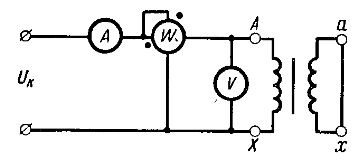 Рис. 3. Схема опыта короткого замыкания трансформатора
По данным измерений определяют следующие параметры трансформатора.
1. Напряжение короткого замыкания:
или
где Uк — измеренное вольтметром напряжение при I = Iном. В режиме короткого замыкания Uк очень мало, поэтому потери холостого хода в сотни раз меньше, чем при номинальном напряжении. Таким образом, можно считать, что Рпо = 0 и измеряемая ваттметром мощность — это потери мощности Рпк, обусловленные активным сопротивлением обмоток трансформатора.
Потери мощности при коротком замыкании можно выразить формулой:
поэтому активное сопротивление обмоток трансформатора
находят из показаний ваттметра и амперметра. Зная Zк и Rк, можно вычислить индуктивное сопротивление обмоток:
Зная Zк, Rк и Хк трансформатора, можно определить активную и индуктивную составляющие напряжения короткого замыкания:
Значения потерь и напряжения к. з. не должны отличаться от заводских более чем на 10%.
9. Испытание бака и уплотнения на плотность.
Производят с помощью контрольной трубки высотой 1,5 м, заполненной маслом в течение часа